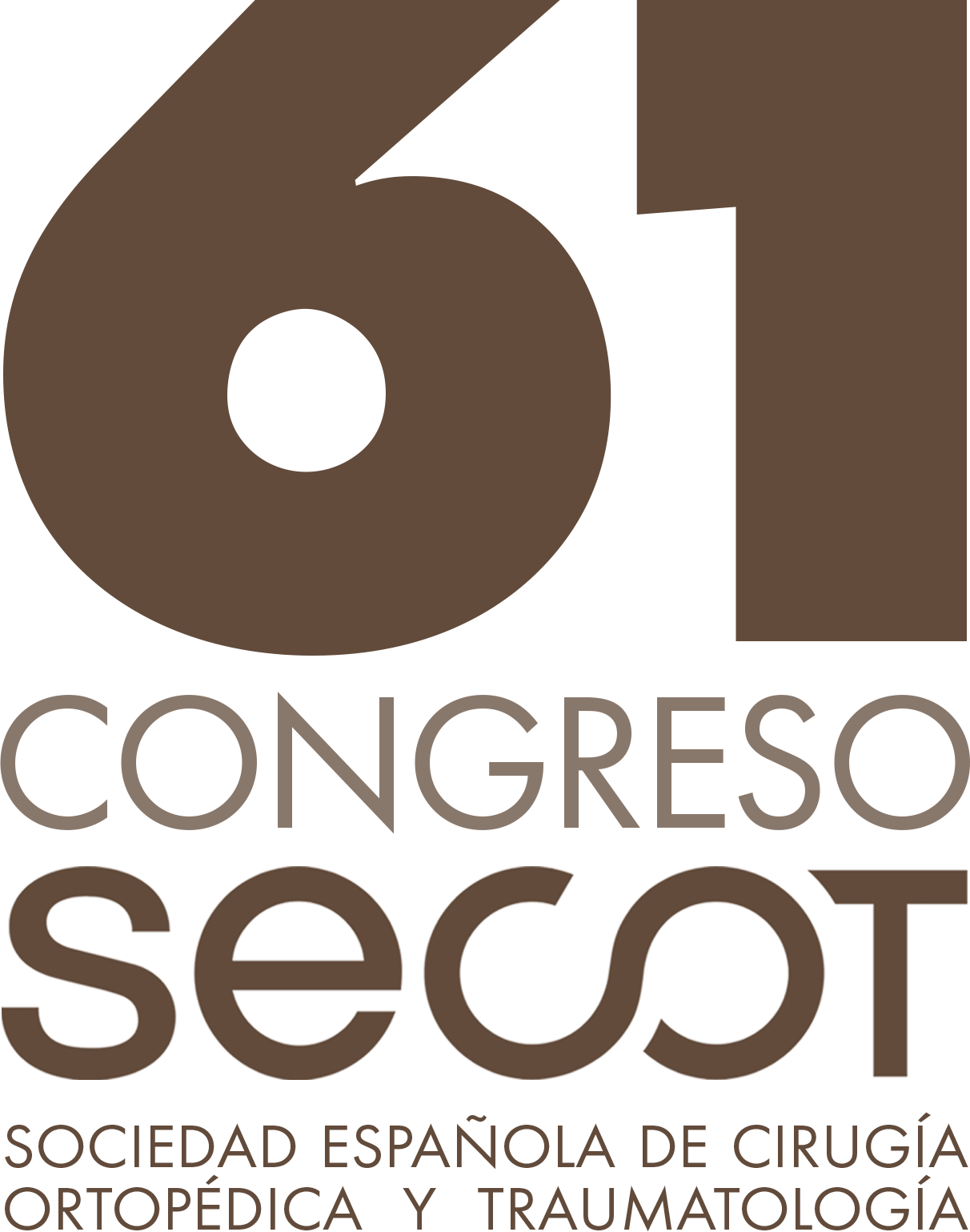 61 CONGRESO SECOT
GRANADA / 2, 3 Y 4 DE OCTUBRE DE 2024